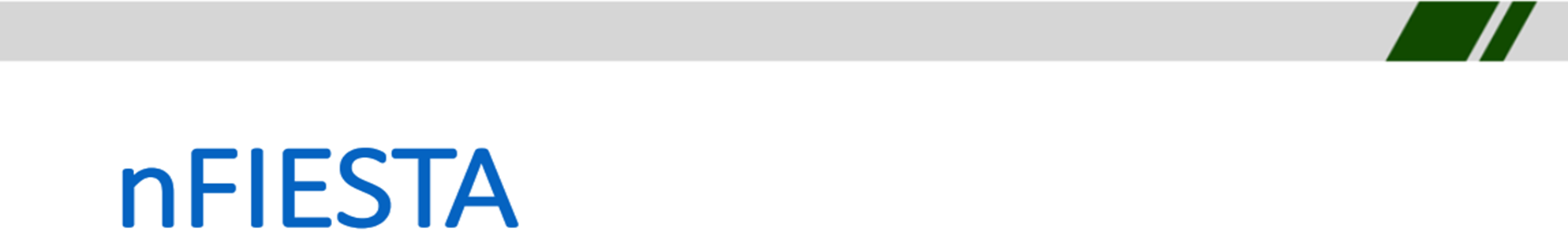 Витоки, мотивація, поточні та майбутні можливості
нової структури для інвентаризації лісів, оцінки та аналізу
the new Forest Inventory, ESTimation and Analysis framework
Радім Адольт
Чеський інститут лісового господарства (UHUL) 
Аналітичний центр НІЛ (ACNIL), Кромержиж
www.uhul.cz I   Information on Czech Forests
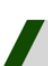 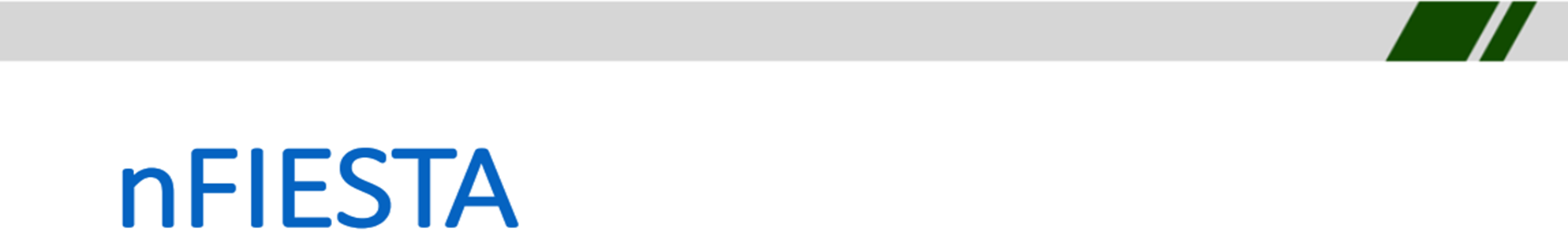 Витоки, мотивація, поточні та майбутні можливості
нової структури для інвентаризації лісів, оцінки та аналізу
Зміст
■
■
■
минуле
сьогодення ближче майбутнє
nFIESTA
www.uhul.cz I   Information on Czech Forests
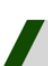 -------------------
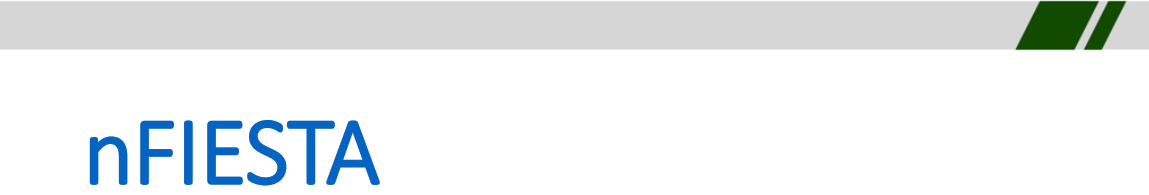 Є об'єднанням методологічних підходів та програмних платформ (розширень PostgreSQL та GUI-інтерфейсів), що розповсюджуються на умовах ліцензії EUPL;

Реалізує загальні та гнучкі процедури оцінювання на основі ймовірності вибірки будь-якої змінної (змінних) у географічній області (двовимірному просторі);
Обчислює статистично обґрунтовані оцінки для об'єднаних ймовірнісних вибірок, як правило даних національної інвентаризації лісів (НІЛ), які можуть надходити з двох або більше країн, кожна з яких використовує різний, але все ж таки імовірнісний дизайн вибірки;
•
•
•
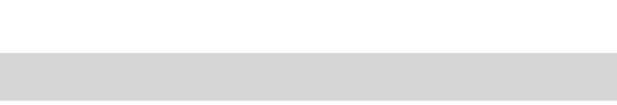 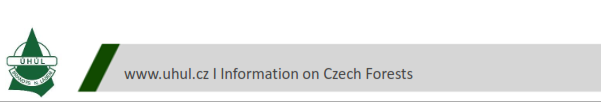 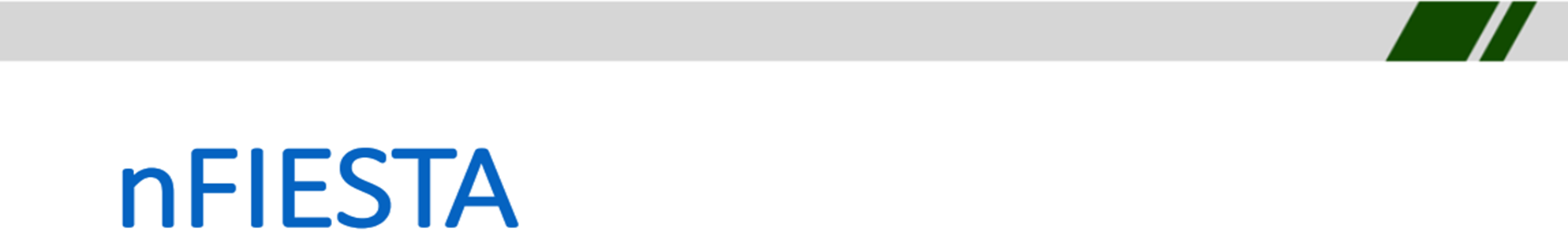 •
Не обробляє ("сирі") дані дистанційного зондування та не створює жодних карт
•
Зрештою, інтегрує продукти дистанційного зондування (карти) з даними польових спостережень, щоб отримати найкращі результати цієї комбінації, тобто (переважно) оцнки на основі дизайну вибірки, тобто безумовно достовірні оцінки для довільної області інтересу та періоду.
•
Оцінки на основі моделей можуть бути отримані, якщо відсутні дані з польових ділянок або якщо розмір вибірки є недостатнім (враховуючи часове та просторове визначення області оцінювання).
Iwww.uhul.cz I   Information on Czech Forests
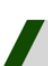 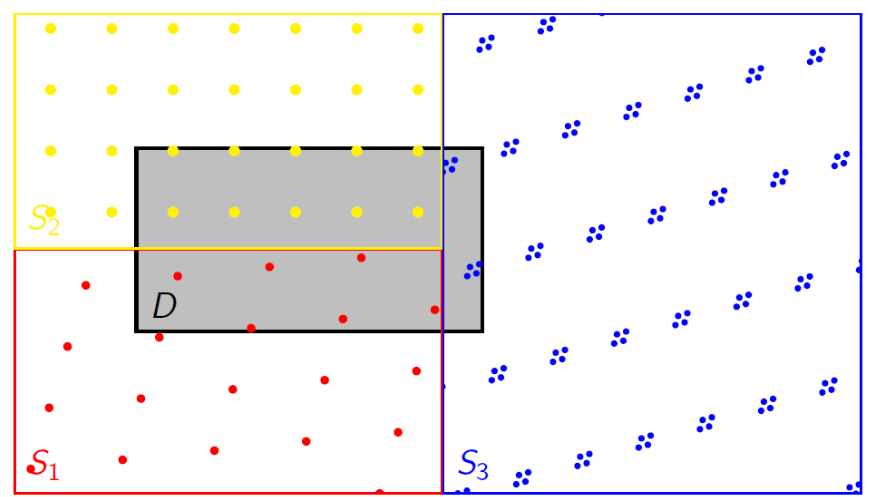 .•-••
•
•
•
•
•
•
•
•
•
•
•
•
•
•
•
9
•
•
-
6@
••
6• •
:- .«
6@
6·
..
.,
6@.
,
,
6@
6·
• •
p·
«
6 @
@
6@
••
•
., .
6
6@
6@
@
.•,.
•
6
•
@"
•
D
•
'
•
6 @
6°
•
••
•
•
6@
.@.
ad
• •
•
•
,
6
•
6·
..
•
•6•·
I
•
••••
•
S,
,
•
6
•
.6-•@
•
•
S,
•6•·
--
••
e"
.
@
I
I
D
Sj
область інтересів (клітинка оцінювання)
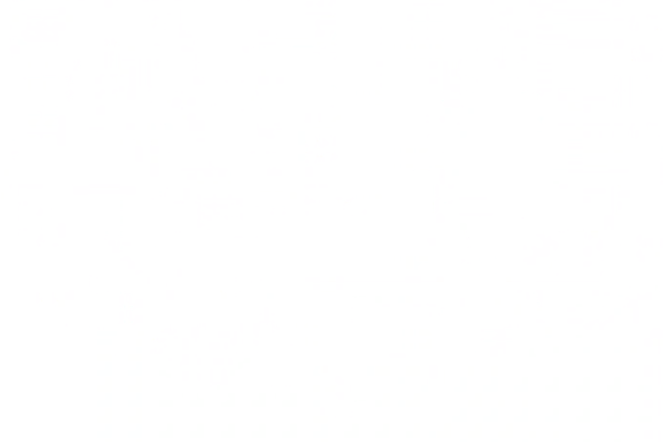 страти вибірки (НIЛ)
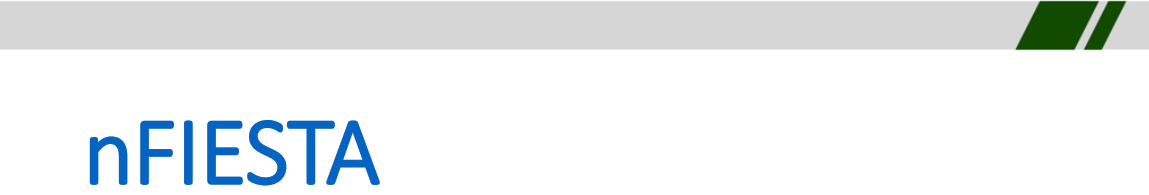 •
•
Те, що пропонує nFIESTA, в принципі те саме, що роблять НІЛ в окремих державах;
Вона впроваджує найкращі практики НІЛ щодо підготовки інформації, пов'язаної з лісовим господарством, для для використання у стратегічному плануванні та формулюванні політики;
На відміну від НІЛ, nFIESTA може надавати інформацію незалежно від кордонів країни;
Однак для роботи nFIESTA потрібні дані НІЛ!
•
•
Вона може, але не обов'язково мусить, включати карти для підвищення точності наданої інформації (оцінок).
          www.uhul.cz I   Information on Czech Forests
•
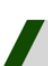 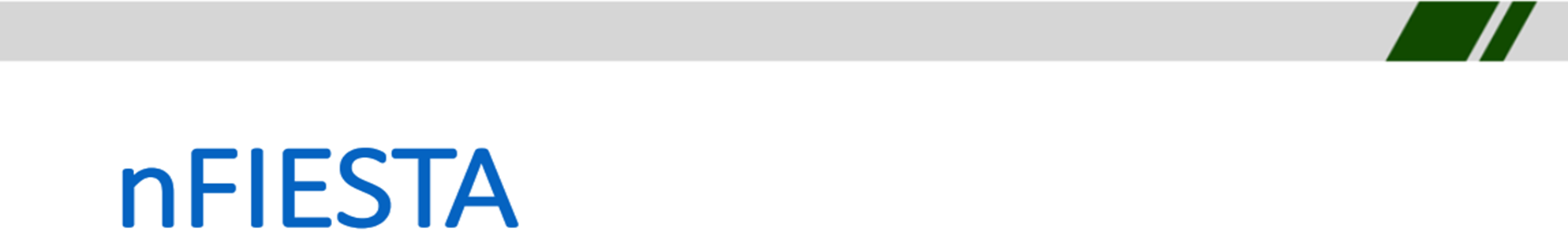 [минуле]
■            Розроблена в рамках проєкту DIABOLO, що фінансується програмою ЄС з досліджень та        
інновацій H2020;
■       Зусилля ENFIN у спільному наданні гармонізованої лісової інформації по всій      Європі;
■	Подальший розвиток вже діючої системи (eForest), яка наразі надає оцінки на основі даних лише наземних ділянок НІЛ (2013);
■	Інтеграція допоміжних матеріалів, наприклад, карт дистанційного зондування для підвищення точності та доступності статистично обґрунтованих оцінок (2018 р.);
■	Демонстраційне дослідження (F, GER, CH, CZ, понад 500 тис. ділянок НIЛ) щодо однофазної та модельної оцінки надземної біомаси ABG з використанням даних ділянок НIЛ та продуктів COPERNICUS / FTV та TCD 2012 ( Ланганке, 2017 р.)
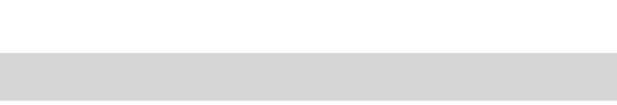 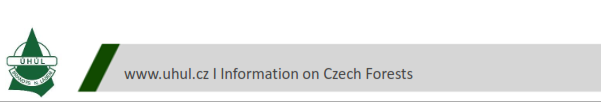 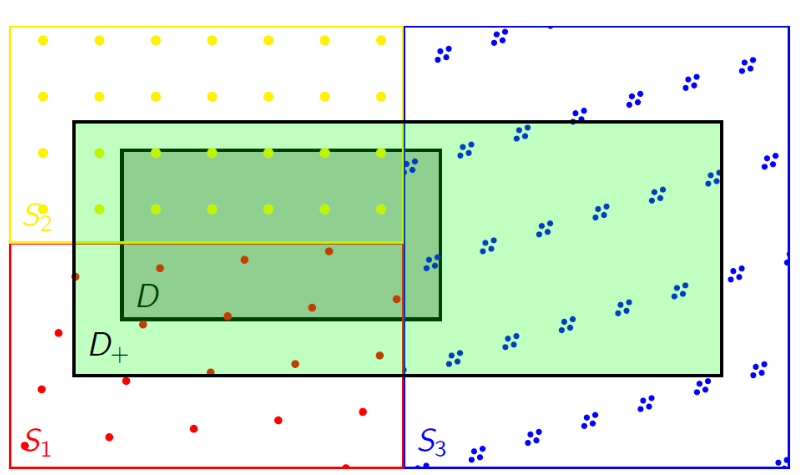 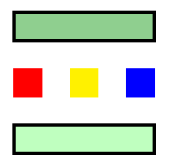 D область інтересу (комірка оцінювання)
Sj страти вибірки НІЛ
D+ oбласть для збільшення достовірності результатів (область параметризації моделі)
8
Показове дослідження nFIESTA

2019 IGN Thünen UHUL WSL
82
10  2 1244 1065 10941833181811090 1006 10711569 1443 1070  1
951  1816 1139  983   890   931  945   891
# наземних ділянок НІЛ
45 2211  944   878   953
827   737
635   856
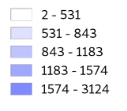 976  1889 20811927  1006  998
616  460
690   810
-
-
-
16
100
0       100
200
300
400  km
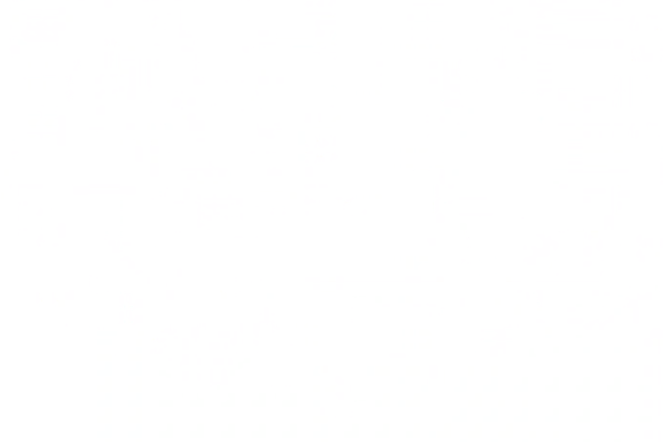 Показове дослідження nFIESTA

2019 IGN Thünen UHUL WSL
Стандартні оцінки похибки (область) 
(reg-direct) / direct * 100
Регресійні оцінки
Загальна площа біомаси [1'000 га]
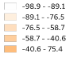 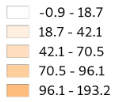 -
100        0       100     200     300     400 km
100        0      100
200
300
400  km
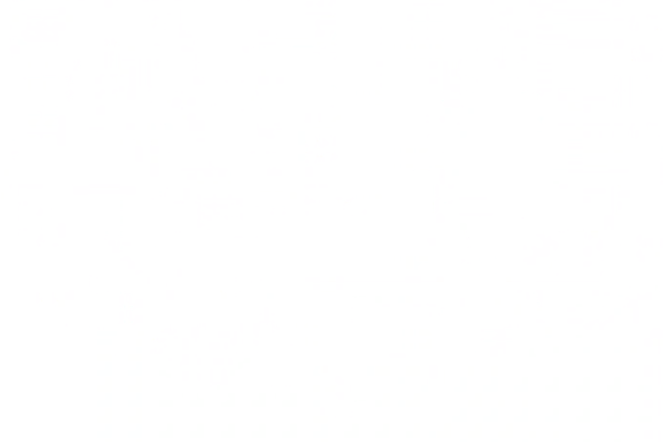 Показове дослідження nFIESTA

2019 IGN Thünen UHUL WSL
Стандартні оцінки похибки (біомаса)
(reg  - direct)/ direct* 100
Результати регресійних розрахунків
Загальна біомаса[1'000'000 t]
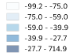 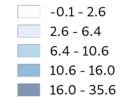 -
100        0       100     200     300     400 km
100        0      100
200
300
400  km
минуле
nFIESTA
■     У першій частині технічного звіту DIABOLO D2.10 запропоновано методи, що інтегрують польові дані НІЛ та допоміжні дані з різних часових точок для отримання актуальної інформації про статус та зміни лісів
•
Основним методологічним принципом є підхід нескінченної популяції до інвентаризації лісів, представлений Мандаллазом (1991, 2008) та Ерікссоном (1995)
•
Цей принцип було узагальнено теоремою Горвіца-Томсона для точкової вибірки з неперервного набору (Корді, 1993)
■       Частина II технічного звіту D2.10 визначає методи, реалізовані в рамках DIABOLO, тобто однофазні оцінки, з подальшим використанням допоміжних методів, тобто оцінок за допомогою моделей та оцінок на основі моделей (синтетичних) (останні для сценаріїв, де немає польових даних).
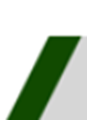 www.uhul.cz I   Information on Czech Forests
минуле
nFIESTA
Частина Ill технічного звіту DIABOLO D2.10 містить повну інформацію про вже згадане демонстраційне дослідження
•
Додаток А описує загальні структури даних і метаданих у вигляді файлів CSV, які можуть містити будь-які дані польових ділянок і допоміжні дані, а також будь-які метадані проектування НІЛ;
•
Додаток B присвячений функціональному опису програмної платформи nFIESTA в тому вигляді, в якому вона була на момент завершення проєкту DIABOLO (2018).
•
www.uhul.cz I   Information on Czech Forests
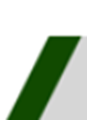 -
...11-------
----------------------------
Inventory  data
;
I
I
I
I
I
I
part
Analytical
s o
--
analytical.t_stratum
analytical.t_strata_set
I
I
I
I
I
I
Results
id  SERIAL INT,  PKEY
strata_set  INT,  NOT NULL,  FKEY to t_stratum_st stratum  VARCHAR(20), NOT NULL
geom SRID 3035,  MULTIPOLYGON,  NOT NULL
label VARCHAR (120),  NOT NULL
comment TEXT, NULL
l
id  SERIAL INT, PKEY
country INT,  NOT NULL  FKEY to c_country strata_set  VARCHAR(2O),  NOT NULL
label varchar(120),  NOT NULL
comment TEXT, NULL
id  SERIAL INT, PKEY
label VARCHAR(120),  NOT NULL
comment TEXT, NULL
analytical.t_result
id  SERIAL INT,  PKEY
result  metadata  INT,  NOT NULL FKEYto  t  result  metadata
point  DOUBLE, NOT NULL
var DOUBLE, NOT NULL
time TIMESTAMP, NOT NULL
I
analytic al.cm_refye arset2panel_mapping
I
I
analytical.t_panel
analytical.t_cluster_configuration
-1-- id  SERIAL INT,  PKEY
id  SERIAL INT, PKEY
cluster_configuration VARCHAR(20), NOT NUL
cluster_design  BOOLEAN, NOT NULL
cluster rotation BOOLEAN,  NULL
geom WKT, NULL
label VARCHAR (120),  NOT NULL
comment TEXT, NULL
id SERIAL INT,  PKEY
panel  INT,  NOT NULL,  FKEY to t_panel reference_year_set INT, NOT NULL,
FKEY to t_reference_year_set
stratum  INT,  NOT NULL, FKEY to t  stratum
...
Ll
parent_panel  INT,  NULL (in fact  FKEY to t_pan panel  VARCHAR(20), NOT NULL
I
I
I
I
I
I
I
I
I
I
I
I
I
I
I
'
cluster_configuration  INT,  NOT NULL, FKEY to t_cluster_configuration
label varchar(120),  NOT NULL
comment TEXT, NULL
l
analyti cal.cm_cluster2panel_mapping
-----
I
- -
r
Estimates  con·
analytical.t_total_estimate_conf
analytical.t_inventory_campaign
id SERIAL INT,  PKEY
inventory VARCHAR(20), NOT NULL label VARCHAR(120),  NOT NULL comment TEXT,  NULL
antcal.cm_plot2cluster_config _mapping
I
id  SERIAL INT, PKEY
panel  INT, NOT NULL,  FKEY to t_panel cluster INT,  NOT NULL,  FKEY to t_cluster sampling_weight  FLOAT, NOT NULL
id  SERIAL INT, PKEY
cluster_configuration  INT,  NOT NULL, FKEY to t_cluster_configuration
plot INT, NOT NULL,  FKEY to f_p_plot
I
;
I id  SERIAL  INT,  PKEY
1
estimation  cell  INT,  NOT NULL
FKEY to  c estimation  cell
I
I
estimate_date_begin  DATE,  NOT NULL
estimatedateend  DATE, NOT NULL
analytical.t_cluster
analytical.f_p_plot
analytical.t_reference_year_set
id SERIAL INT,  PKEY
inventory_campaign  INT NOT NULL, FKEY to t_inventory_campaign
reference_yearset VARCHAR(20),  NOT NULL
reference_date_begin  DATE, NOT NULL reference_date_end  DATE,  NOT NULL label VARCHAR(120), NOT NULL comment TEXT,  NULL
I
analytical.t_plot_measurement_date
id SERIAL INT,  PKEY
< plot INT,  NOT NULL, FKEY to f_p_plot,
total_estimate_conf VARCHAR(120), NULL
-
id  SERIAL INT, PKEY
cluster VARCHAR(2O), NOT NULL
comment TEXT, NULL
id  SERIAL INT, PKEY
cluster INT,  NOT NULL,  FKEY to t_cluster plat VARCHAR(20),  NOT NULL, coordinates_degraded  BOOLEAN, NULL geom GEOMETRY POINT2D,  NULL
comment TEXT, NULL
I
I
I
I
I
I
I
I
I
-
I
antcal.t_panel2total_lp_estimate_da
-
id  SERIAL INT,  PKEY
Itotal  estimate  data  INT,  NOT NULL,
-
FKFY to t_total_estimate_data
I
panel  INT,  NOT NULL,
I
FKEY to t p_anel
I
-
reference_year_set INT,  NOT NULL
I
I
I
I
I
I
FKEY to t_reference_year_set
I
I
analytical.cm_plot2cell_mapping
analytical.t_auxilary_data
id  SERIAL INT,  PKEY
plot INT, NOT NULL,  FKEY to  f_p_plot estimation_cell  INT, NOT NULL
FKEY  to c_estimation_cell
r
id  SERIAL INT, PKEY
plot INT,  NOT NULL,  FKEY to f_p_plot, auxiliary_variable_category INT,  NULL,
FKEY  to c_auxiliary_variable_category
value  FLOAT,  NOT NULL
reference_year_set INT,
antcal.t_panel2total_2p_estimate_da
FKEY to t_ reference_year_set measurement_date  DATE, NULL
I
id  SERIAL INT,  PKEY
total _estimate_data  INT,  NOT NULL,
FKEY tot  total  estimate  data
I      FKEY to t_panel
panel  INT, NOT NULL,
reference_year_set INT,  NOT NULL
nFIESTA
сьогодення
•
•
Розробка nFIESTA здійснена UHUL після завершення проєкту DIABOLO (2018 р.);
nFIESTA стала інструментом оцінювання чеської НІЛ;
nFIESTA  підтримується на Gitlab відповідно до правил та стандартів спільної розробки програмного забезпечення (випуски, гілки, запити на злиття, конвеєри, що працюють, регресійні тести тощо);
2-й семінар nFIESTA відбувся в період з 10 по 16 червня 2024 року;
відбір чеської НІЛ та допоміжних даних {Copernicus Forest Type Map 2018) забезпечили вільний доступ/демонстраційні цілі та тестування (7 практичних сесій)
•
•
www.uhul.cz I   Information on Czech Forests
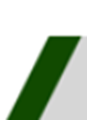 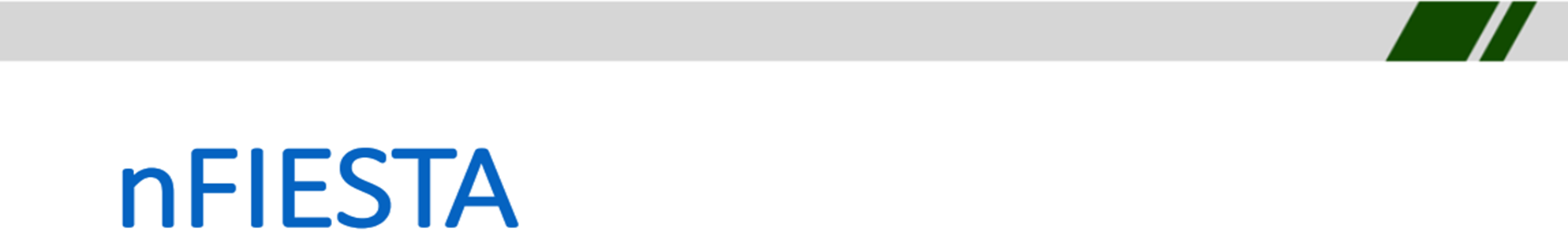 [ сьогодення ]
Кілька нових розширень PostgreSQL
nfiesta  sdesign - зберігати та управляти інформацією про дизайн інвентаризації (план вибірки, часові аспекти, ділянки, кластери);
nfiesta  gisdata -для визначення оціночних областей (комірок) та прив'язки ділянок до цих комірок, визначення значень допоміжних показників у точних місцях розташування ділянок та отримання підсумкових значень допоміжних показників  у комірках оцінювання;
nfiesta  target  data агрегувати дані обстеження на рівні окремих ділянок, у підсумку - за різними категоріями території (наприклад, землеволодіння) або субпопуляції (наприклад, вид або клас висоти відновлення)
Та 4 модулі GUI
ESTIMATES - інтерфейс до розширення nfiesta (конфігурація та розрахунок оцінок);
FIELD DATA - інтерфейс до розширення nfiesta tartget data (підготовка значень графіків на основі вихідних даних);
GIS DATA - інтерфейс до розширення nfiesta gisdata (попередня обробка допоміжних даних - карт ГІС);
GIS DATA - інтерфейс до розширення nfiesta gisdata (попередня обробка допоміжних даних - карт ГІС);
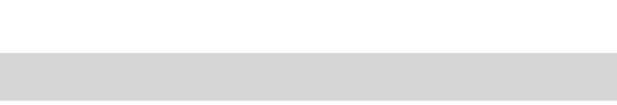 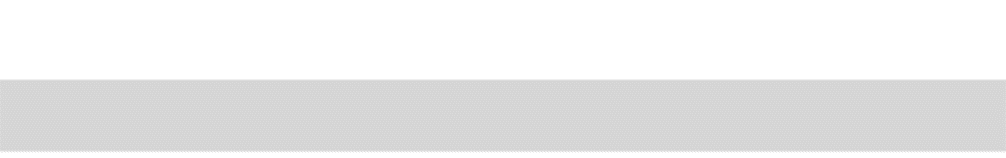 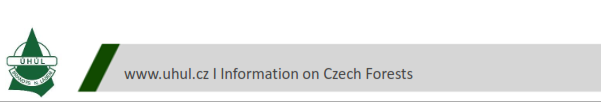 nFIESTA
сьогодення
Pathfinder (На шляху до інтегрованого послідовного європейського моніторингу LULUCF та рамок оцінки шляхів розвитку політики Horizon  Europe  (HORIZON-CLS-2021-D1-01)
•
Завдання 2.1: Розробка платформи для картографування та оцінки (місяць  3 - 24, VTT, UHUL,  LUKE, TM)
Завдання 2.3: Статистично обґрунтовані оцінки для поєднання польових даних та даних дистанційного зондування (місяць  12 - 36, UHUL, VTT,  LUKE, IGN, Tl, CISIC, NIBIO,  UGOE, TM)
Завдання 2.3: Демонстрація платформи картографування та оцінки (місяць  24 - 42, VTT,  UHUL,  LUKE, TM,  JRC)
•
•
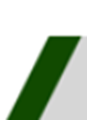 www.uhul.cz I   Information on Czech Forests
Сучасна архітектура
Розширення PostgreSQL, бази даних та GUI модулі
nFIESTA
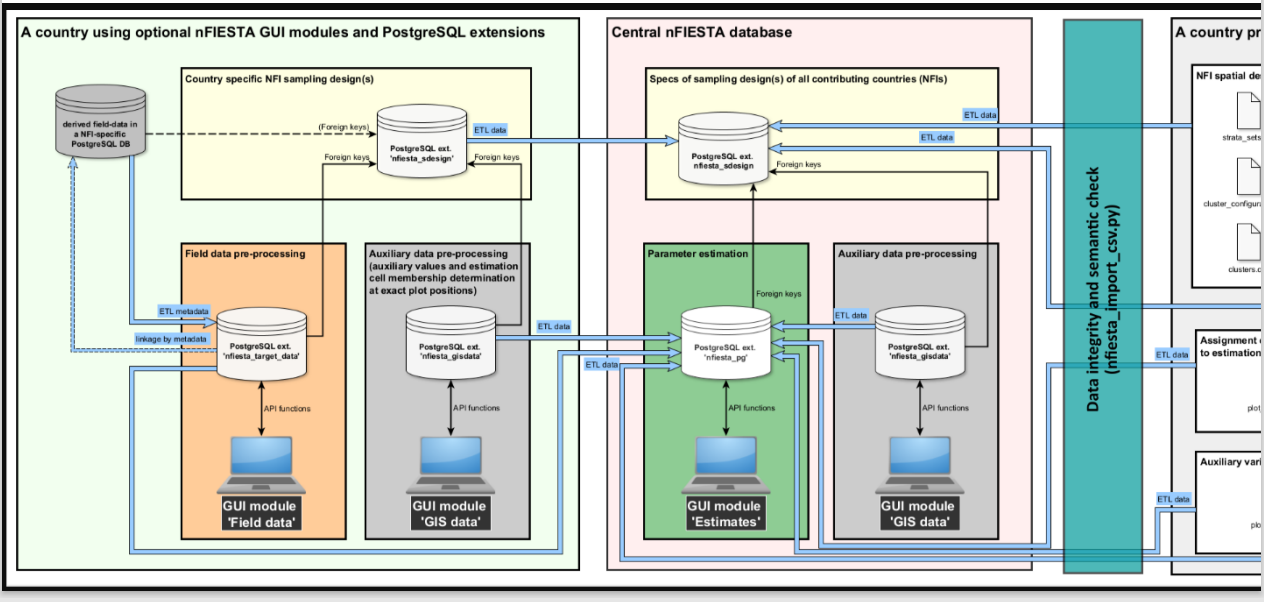 I
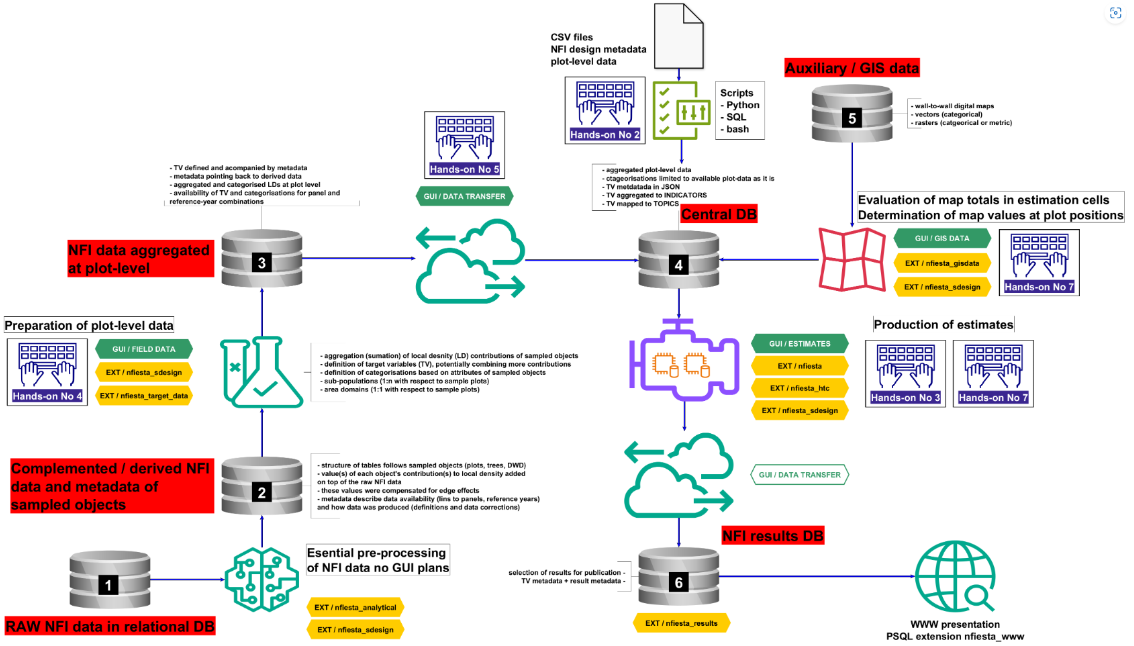 X
b
@@3
4,  FIESTA GUI
II
11
FIELD DATA
GIS DATA
ESTIMATES
DATA TRANSFER
Database
Indicator.
(121/18) volume of all dead  wood forms. D(BH) >= 7 cm o. b. / stand area  and clearcuts  [m3 o.b. / ha]
numerator
state variable
lying merchantable deadwood 2 1
no backward correction + no
null +SOT; stump approximated
accessible part: forest +
length 2 1m + stumps and dead
altogether altogether
denominator
state variable
stand area (plot  centre)
no backward correction
productive forest area according to centre accessible part: forest
null
altogether altogether
state or change
local density contribution
version
definition variant 
area domain 
population
area domain
subpopulation
state or change
local density contribution
version
definition variant area domain population
area domain
subpopulation
+ Export data   [ Display history   < Display panels
{g Estimate configuration  ( Estimate calculation
T]columns selection
Estimation periods
Panel groups  Cell collections  {Estimate type (phase)  Cancel rows selection
Estimates:
Georanhical 
d      gIp!
v
Point
t       t
e    ma
Standard
error
0.5127412
0.9724274
1.0073171
0.6371548
0,9595276
1,8245063
1.4173972
0.7517192
0.7175490
0.7552749
0.0493624
0,3506115
0,1328907
0,0975376
0,1158905
0,1141608
0.1435304
0.1546719
0.1981554
0,3506115
0 1328907
Minimal 
sample 
size
29889
107202
212235
50265
84276
51100
48898
37603
62389
25636
412
64572
4152
1695
3766
2536
2839
2655
2996
64572
412
Actual 
sample 
size
39407
39407
39407
39407
39407
39407
39407
39407
39407
39407
39407
39407
39407
39407
39407
39407
39407
39407
39407
39407
370407
Confidence
t         I
in   rval
Phase
t       t
e       a
Estimate     Latest      Calculation 
dd t
rs at          ve  ersion      staret
User who 
configurated 
estimate
KMAdolt 
KMAdolt 
KMAdolt 
KMAdolt 
KMAdolt 
KMAdolt 
KMAdolt 
KMAdolt 
KMAdolt 
KMAdolt 
KMAdolt 
KMAdolt 
KMAdolt 
KMAdolt 
KMAdolt 
KMAdolt 
KMAdolt 
KMAdolt 
KMAdolt 
KMAdolt
KAMA+dolt
Pe nod
Group of panels
Estimate status
Estimation cell
Numerator category
estrmate     t  rt  d
sum  te
sion
NUTS3
NUTS3
NUTS3
NUTS3
NUTS3
NUTS3
NUTS3
NUTS3
NUTS3
NUTS3
NUTSl
NUTS2
NUTS2
NUTS2
NUTS2
NUTS2
NUTS2
NUTS2
NUTS2
NUTS3
NI1T92
su     te
te
0
0
0
0
0
0
0
0
0
0
0
0
0
0
0
0
0
0
0
,
0
0
0
0
0
0
0
0
0
0
0
0
0
0
0
0
0
0
0
0
r7
2016-2020 (CZ-NF13)
2016-2020 (C2-NFI3)
2016-2020 (C2-NFI3)
2016-2020 (CZ·NFl3)
2016-2020 (CZ-NF13)
2016-2020 (CZ-NF13)
2016-2020 (CZ-NF13)
2016-2020 (CZ-NF13)
2016-2020 (C2-NFI3)
2016-2020 (C2-NFI3)
2016-2020 (CZ·NFl3)
2016-2020 (CZ-NF13)
2016-2020 (CZ-NF13)
2016-2020 (CZ-NF13)
2016-2020 (C2-NF13)
2016-2020 (C2-NFI3)
2016-2020 (C2-NFI3)
2016-2020 (CZ·NFl3)
2016-2020 (CZ-NF13)
2016-2020 (CZ-NF13)
201-2020 407.-MF13
<
CZ-NFI3-s2 (2016-2020) 
CZ-NFI3-s2 (2016-2020) 
CZ-NFI3-s2 (2016-2020) 
CZ-NFI3-s2 (2016-2020) 
CZ-NFI3-s2 (2016-2020) 
CZ-NFI3-s2 (2016-2020) 
CZ-NFI3-s2 (2016-2020) 
CZ-NFI3-s2 (2016-2020) 
CZ-NFI3-s2 (2016-2020) 
CZ-NFI3-s2 (2016-2020) 
CZ-NFI3-s2 (2016-2020) 
CZ-NFI3-s2 (2016-2020) 
CZ-NFI3-s2 (2016-2020) 
CZ-NFI3-s2 (2016-2020) 
CZ-NFI3-s2 (2016-2020) 
CZ-NFI3-s2 (2016-2020) 
CZ-NFI3-s2 (2016-2020) 
CZ-NFI3-s2 (2016-2020) 
CZ-NFI3-s2 (2016-2020) 
CZ-NFI3-s2 (2016-2020)
(7-NFI3.e2/201€-2020
CZ041-Karlovarsky 
CZ042- Ustecky 
CZ051-Liberecky
CZ052 - Kr~lov~hradecky 
CZ053 -Pardubicky 
CZ063- Vyso~ina
CZ064 - Jihomoravsky
CZ071- 0lomoucky
CZ072- Zlinsky
CZ080 - Moravskoslezsky 
CZ0-Czech Republic 
CZ01-Prague
CZ02- Central Bohemia
CZ03- Southwest 
CZ04 - Northwest 
CZ05 - Northeast 
CZ06 - Southeast
CZ07- Central Moravia 
CZ08 - Moravia-Silesia 
CZ010-Prague. the capital
0700)- Stied?eek
4.7117675
7.9155071
6,6447647
5.7736196
6,8216066
13,0280104
12,1767492
6,9623687
6,4689861
8.0112141
4.2899257
1.5150820
3,7482395
4,3883338
3,5034948
3,8892268
4,7476974
4.8254480
5.2704699
1.5150820
3 7482305
1,0049852
NULL 
NULL 
NULL 
NULL 
NULL 
NULL
1.4733878
NULL
1.4803570
0.0967515
NULL
0,2604690
0.1911761
0,2271483
0,2237580
0.2813231
0.3031607
0,3883893
NULL
0 260469n
single-phase 
single-phase 
single-phase 
single-phase 
single-phase 
single-phase 
single-phase 
single-phase 
single-phase 
single-phase 
single-phase 
single-phase 
single-phase 
single-phase 
single-phase 
single-phase 
single-phase 
single-phase 
single-phase 
single-phase
cinole-nh2cs
2024-06-24 21.59..
2024-06-24 2159.
2024-06·24 2159.
2024-06-24 21.59..
2024-06-24 21.59.
2024-06-24 2159.
2024-06-24 21.59.
2024-06-24 2159.
2024-06-24 2159.
2024-06·24 2159.
2024-06·24 22.00.
2024-06-24 21.59..
2024-06-24 21.59.
2024-06-24 21.59.
2024-06-24 21.59.
2024-06-24 21.59.
2024-06-24 21.59.
2024-06-24 21.59.
2024-06-24 21.59.
2024-06-24 21.59.
2024-06-24 21-59
estimate was calculated 
estimate was calculated 
estimate was calculated 
estimate was calculated 
estimate was calculated 
estimate was calculated 
estimate was calculated 
estimate was calculated 
estimate was calculated 
estimate was calculated 
estimate was calculated 
estimate was calculated 
estimate was calculated 
estimate was calculated 
estimate was calculated 
estimate was calculated 
estimate was calculated 
estimate was calculated 
estimate was calculated 
estimate was calculated
ctimate we ralelater
standing dead stem or torso 
standing dead stem or torso 
standing dead stem or torso 
standing dead stem or torso 
standing dead stem or torso 
standing dead stem or torso 
standing dead stem or torso 
standing dead stem or torso 
standing dead stem or torso 
standing dead stem or torso 
stump
stump 
stump 
stump 
stump 
stump 
stump 
stump 
stump 
stump
ctnimn
0
..,
>
(estimation_peniod_label_en IN (2016-2020 (CZ-NFI3)')) AND (numerator_vanable_label_en IN (ying. dead, merchantable wood', 'standing dead stem or torso', 'stump'))
69 estimates are selected.
Previous
EUPL v.  1.2
X
b
4,  FIESTA GUI
[0E3
II
II
FIELD DATA
DATA TRANSFER
GISDATA
ESTIMATES
11
Database
Selection of the target variable
Selected local density object group:
Selected target variable:
(4) merchantable wood stems and regeneration stems
(21) above ground biomass
Target variable:
iG
~ 00 - state variable
21- above around biomass
24- above ground biomass
25-harmonized volume o. b.
26- harmonized  volume o. b.
53- above ground biomass
54- above ground biomass
59 - harmonized  volume o. b.
60-harmonized volume o. b.
76-carbon
77-carbon
78-carbon
79-carbon
Local density:
;
52-AGB of merchantable wood stems       sitrve contribution
53 -AGB of non-merchantable stems (positive contribution)
Unit of measure:
ID        Label
1000
Description
Tonne.
Definition variant
)
ID
17
Label
Description
AGB by allometric equations.  Above ground biomass calculated based on the allometric equations for 4 main economical species: Picea Abies (VULHM. 2016). Pinus Sylvestris (Ciencala et al.. 2
<
Area domain category:
;
>
,.
on
Local density object 
label
inventarization circle
User
d
ID
Lavber I
forest
Drescn
pu
define
D
Land category forest according to FAQ FRA.
6
201
201
centre of the IP (field data) D
inventarization circle          D
accessible part Accessible part
accessible part Accessible part
35416  forest and OWL Land category according to FAQ FRA forest and Other Wooded Land.  centre of the IP (field data) D
Subpopulation category:
,I
User  d
ID        Label
Description
Local density objectlabel
define
29101   living merchantable wood stems  Living merchantable wood stems. including living windfalls. without stumps and standing dead stems.   merchantable wood stems (DBH>= 7 cm) D
Version:
ID        Label
Description
100       no backward correction  No correction of inventory data based on the following survey.
7t
Next
Prev ious
2.0.8929  40772
EUPL v. 1.2
майбутнє
nFIESTA
MoniFun (Спільне створення проєкту гармонізованої європейської системи моніторингу багатофункціональності лісів),  Horizon  Europe (HORIZON-CL6-2023-CIRCBIO-0l)
T4.2: Оцінити налаштування, продуктивність та доцільність оцінок на рівні домену, Менеджер завдань: Tl, M03-M30
T4.4: Синтезувати висновки, що мають відношення до проєктування EFMMS, Менеджер завдань: UHUL,  M03-M45
T1.2: Розробка EFMMS, інтероперабельної інформаційної системи моніторингу багатофункціональності лісів, Менеджер завдань :  UHUL,  M13-M48
•
www.uhul.cz I   Information on Czech Forests
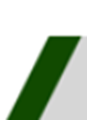 nFIESTA
майбутнє
•
Реалізація двофазних оцінок, що випливають з теореми Горвіца-Томпсона для нескінченних популяцій
Розширення спектру сценаріїв використання, що підтримуються GUI.
Покращення обчислювальної продуктивності.
Імплементація Регламенту ЄС про моніторинг лісів?
•
•
■
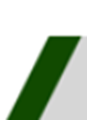 www.uhul.cz I   Information on Czech Forests
-----------------
nFIESTA

adolt.radim@uhul.cz
Дякую за вашу увагу!
nil.uhul.cz, https://gitlab.com/nfiesta
www.uhul.cz I   Information on Czech Forests
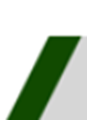 -------------------